12. 6. 2024 (schválená novela)
Novela nařízení vlády č. 262/2012 Sb.v roce 2024, pod č. 193/2024 Sb.
Ing. Jan Klír, CSc.
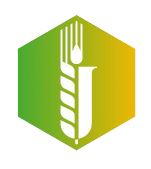 Výzkumný ústav rostlinné výroby, v.v.i.
tel. 603 520 684, klir@vurv.cz                                 www.vurv.cz, www.nitrat.cz
Základní legislativa   x   nitrátová směrnice
Zákon o hnojivech (č. 156/1998 Sb.) – platnost obecně v rámci celé ČR
Zákon o vodách (č. 254/2001 Sb.) – platnost obecně v rámci celé ČR (nakládání se závadnými látkami)
„Nitrátová směrnice“ – platnost ve zranitelných oblastech (ZOD)
NV č. 262/2012 Sb. = prováděcí předpis k § 33 vodního zákona(implementace směrnice Rady 91/676/EHS ze dne 12. prosince 1991, o ochraně vod před znečištěním dusičnany ze zemědělských zdrojů)
všechny informace jsou na www.nitrat.cz 
  informace k DPB na Portálu farmáře (PF) – bude doplněno
Změny schválené v roce 2024, s účinností od 1. 7. 2024 (novela nařízení vlády č. 262/2012 Sb., pod č. 193/2024 Sb.)
5. revize vymezení zranitelných oblastí (ZOD)
6. akční program (2024–2028)
úpravy se automaticky přenesou i do jiných předpisů, zejména dotačních (přenesená působnost: PPH 2, DZES, minimální požadavky na používání hnojiv, …)
Přímá působnost nařízení vlády č. 262/2012 Sb.
Opatření akčního programu NS (cca 20 bodů) – platí jen v ZOD
•	období zákazu hnojení
•	limity přívodu dusíku k plodinám
•	hnojení v letním a podzimním období 
•	hnojení trvalých travních porostů
•	zákaz hnojení za nepříznivých podmínek (zamokření, sníh, promrznutí) 
•	požadavek na rovnoměrné hnojení
•	střídání plodin
•	hospodaření na svazích (hnojení, erozně nebezpečné plodiny)
•	hospodaření na pozemcích u vody (ochranné pásy 3 nebo 25 m)
•	uložení hnoje, kompostu, separátu  apod. na zemědělské půdě
vztahuje se jen na pozemky v ZOD
Přímá působnost nařízení vlády č. 262/2012 Sb.
Opatření akčního programu NS (cca 20 bodů) – platí jen v ZOD
•	období zákazu hnojení
•	limity přívodu dusíku k plodinám
•	hnojení v letním a podzimním období 
•	hnojení trvalých travních porostů
•	zákaz hnojení za nepříznivých podmínek (zamokření, sníh, promrznutí) 
•	požadavek na rovnoměrné hnojení
•	střídání plodin
•	hospodaření na svazích (hnojení, erozně nebezpečné plodiny)
•	hospodaření na pozemcích u vody (ochranné pásy 3 nebo 25 m) 
•	uložení hnoje, kompostu, separátu apod. na zemědělské půdě
•	skladování statkových hnojiv (kapacita na 6měs. produkci, stav skladů)
•	omezené používání dusíku organického původu (170 kg N/ha)
•	bilance dusíku      		            vztahuje se na celý závod
Přenesená působnost nařízení vlády č. 262/2012 Sb.
Podmíněnost (PPH, DZES) – NV č. 73/2023 Sb. (příloha č. 6 a § 7)
vybrané požadavky (8 bodů) = povinné požadavky na hospodaření PPH 2 – platí jen ve zranitelných oblastech
ochranný pás u vody byl převzat do DZES 4 – platí i mimo ZOD
Minimální požadavky na použití hnojiv – NV č. 73/2023 Sb. (§ 16) 
vybrané požadavky (5 bodů) byly převzaty do „minimálních požadavků…“ = podmínky pro dotace na agroenvironmentálně-klimatická opatření (AEKO), ekologické zemědělství (EZ) a nově i pro Ekoplatbu (v rámci přímých plateb) – platí i mimo ZOD 
Ostatní využití – NV č. 80/2023 Sb.; režimy hospodaření v OPVZ
limity N byly převzaty do AEKO – ošetřování trvalých trav. porostů (OTP), integrované pěstování zeleniny (IPZ) a brambor (IPB) – platí i mimo ZOD
některé schválené režimy hospodaření v OPVZ přikazují dodržování různých opatření akčního programu NS – platí i mimo ZOD
Akční program NS x PPH 2 x minimální požadavky
období zákazu hnojení
limity přívodu dusíku k plodinám
omezené používání dusíku organického původu (170 kg N/ha)
skladování statkových hnojiv (kapacita na 6měs. produkci, stav skladů)
hnojení na svazích, zákaz kukuřice, brambor apod. na svahu u vody
hospodaření na pozemcích u vody (ochranné pásy 3 nebo 25 m)
zákaz hnojení za nepříznivých podmínek (zamokření, sníh, promrznutí) 
požadavek na rovnoměrné hnojení
hnojení v letním a podzimním období 
hnojení trvalých travních porostů
střídání plodin
uložení hnoje, kompostu, separátu apod. na zemědělské půdě
bilance dusíku
Novela nařízení vlády č. 262/2012 Sb., o vymezení zranitelných oblastí a akčním programu
revize ZOD + 6. akční program (na období 2024–2028)
pracovní návrh byl diskutován na Pracovní skupině NS (XII. 2023) a zveřejněn na eAGRI (Životní prostředí – Nitrátová směrnice)
následné první připomínky již byly zapracovány
návrh novely byl upraven na základě připomínek z vnitřního připomínkového řízení MZe a mezirezortního připomínkového řízení
novela schválena vládou 12. 6. 2024 a zveřejněna ve Sbírce zákonů 26. 6. 2024, pod č. 193/2024 Sb.
účinnost změn od 1. 7. 2024
informace: 
www.nitrat.cz, www.vurv.cz
Zranitelné oblasti v EU
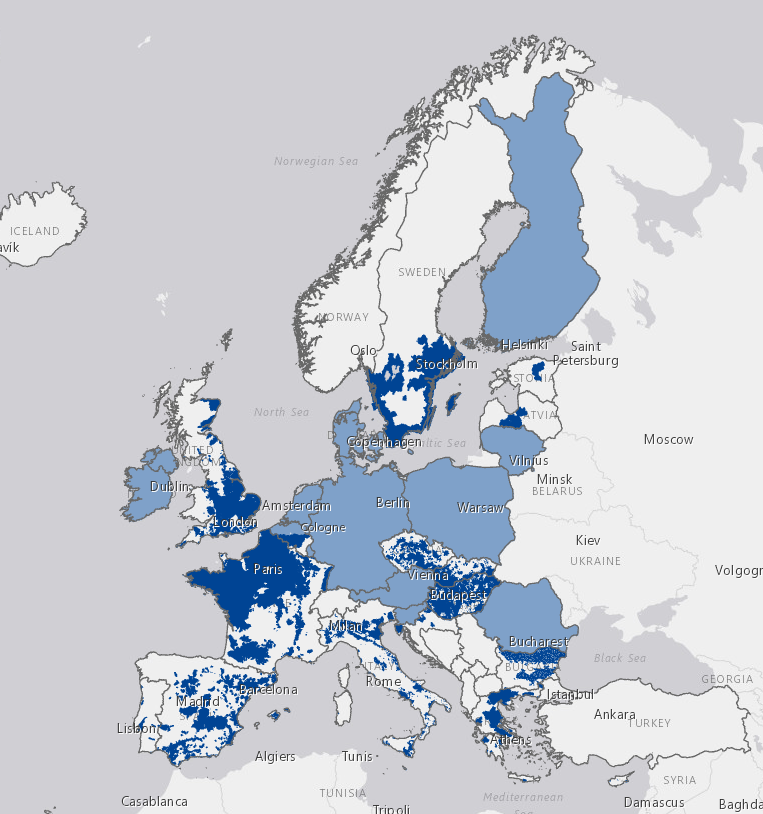 var. 1: celé území = ZOD
var. 2: části území = ZOD
Revize zranitelných oblastí v ČR
Vymezuje a reviduje Výzkumný ústav vodohospodářský, v.v.i., na základě pověření MŽP
přidáno 12 nových ZOD, 40 katastrálních území
celkem 2 044 DPB, z toho 6 DPB je již zařazených do ZOD (protíná je hranice k.ú., jsou výměrou více než 2 ha v původních ZOD) 
výměra nově zařazených 2 038 DPB: 10 934 ha
9 638 ha R, G, U
1 233 ha T, 63 ha J, K, L, O, S
zemědělské závody: 238 subjektů, z toho 166 nově v ZOD 
pro nové subjekty neplatí žádné přechodné období, ale je navržena podpora investic (preferenční kritéria): Pravidla … – Technologie snižující emise GHG a NH3 – možnost podpory pro zemědělské závody, které budou nově zařazeny do ZOD (v jarním kole na sklady na 9měsíční produkci, v podzimním kole pak na 6měsíční produkci).
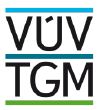 Navržené nové zranitelné oblasti
* výměra ochranných pásem vodních zdrojů
Navržené nové zranitelné oblasti – k.ú.
okr. Jindřichův Hradec: Mutyněves
okr. Třebíč: Březník, Dukovany, Kladeruby nad Oslavou, Kralice nad Oslavou, Kramolín, Kuroslepy, Lhánice, Mohelno, Náměšť nad Oslavou, Popůvky nad Jihlavou, Sedlec u Náměště nad Oslavou, Skryje nad Jihlavou, Sudice u Náměště nad Oslavou, Zňátky
okr. Brno-venkov: Senorady, Litava, Skryje, Tišnovská Nová Ves, Újezd u Tišnova
okr. Blansko: Křetín
okr. Svitavy: Brněnec, Březová nad Svitavou, Dolní Rudná, Horní Hynčina, Horní Rudná, Moravská Chrastová, Pohledy, Zářečí nad Svitavou, Želivsko
okr. Příbram: Leletice                    
okr. Rokycany: Holoubkov
okr. Plzeň-sever: Bučí, Mrtník  
okr. Tachov: Butov, Vranov u Stříbra, Víchov
okr. Jičín: Pševes                          
okr. Vyškov: Dětkovice, Švábenice
Revize zranitelných oblastí v roce 2023, s účinností změn od 1. 7. 2024
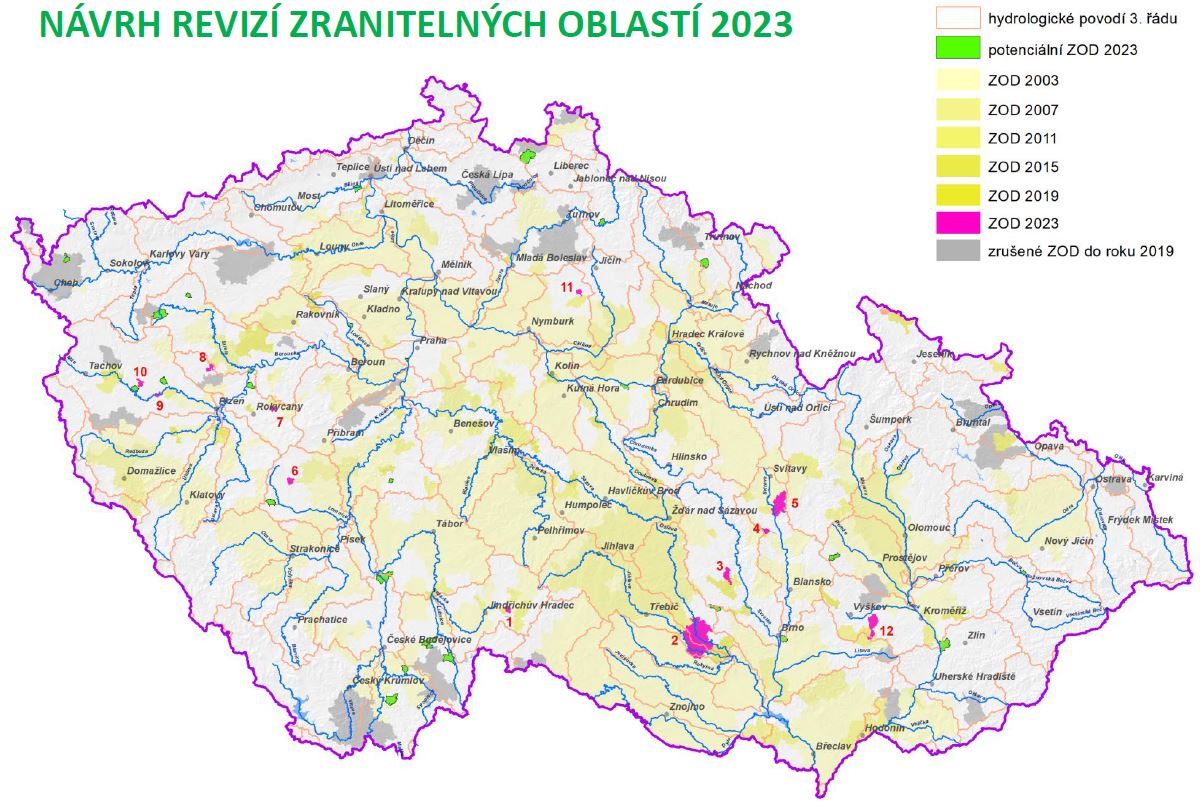 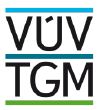 Změna některých opatření akčního programu
Hlavní změny
Období zimního zákazu hnojení (posunutí začátku zákazu = zkrácení)
Limity N k plodinám (snížení limitů, úprava odpočtů, jen 1 limit k zelenině)
Letní a podzimní hnojení (omezení dávek kejdy a digestátu)
Uložení hnoje na poli (snížení množství steliva, nové druhy steliva)
Ochrana zdrojů pitné vody (nové ochranné pásy kolem OPVZ 1. stupně)
uložení hnoje
pěstování kukuřice apod.
Bilance N (od hospodářského roku hnojení 2024/2025 výpočet bilance pouze pro ornou půdu, posunutí termínu výpočtu do konce února)
Zákaz používání N-hnojivých látek (o.p., T)
Výnosy plodin a limity přívodu dusíku pro jednotlivé VH (úpravy u některých plodin)
Limity přívodu dusíku k plodinám
Úprava zápočtu do limitu N následné plodiny
50 kg N/ha po jeteli nebo vojtěšce 
25 kg N/ha po ostatních plodinách vázajících vzdušný dusík nebo směsích plodin vázajících vzdušný dusík s jinými plodinami
Limity přívodu dusíku pro zeleninu a referenční výnosy – úprava
Letní a podzimní hnojení na orné půdě
Omezení dávek dusíku na o.p. v období po sklizni hlavní plodiny 
závisí na začlenění pozemku do aplikačního pásma (podle BPEJ)
vztahuje se k období od 15. června do začátku období zákazu hnojení 
platí jen pro minerální N hnojiva (A) a hnojiva s rychle uvolnitelným N (B)
týká se pouze hnojení k následným meziplodinám, ozimým plodinám, jarním plodinám nebo ke slámě (včetně slámy po sklizni kukuřice)
za meziplodinu je považován i výdrol řepky použitý pro zelené hnojení
za slámu se považuje i strniště o výšce min. 40 cm po sklizni kukuřice na siláž 
za slámu se považují i rostlinné zbytky po sklizni trav na semeno
Letní a podzimní hnojení na orné půdě
V případě použití hnojiv k podpoře rozkladu slámy lze navíc použít 
 nejvýše 30 kg N/ha ke hnojení řepky
 nejvýše 20 kg N/ha ke hnojení ostatních ozimých plodin	

Přepočet N mezi hnojivy A (minerální N hnojiva) a B (hnojiva s rychle uvolnitelným dusíkem, např. kejda, digestát, …) = 1 : 1,7 (původně 1 : 2)
přepočet použit i při omezení jednorázových dávek na určitých pozemcích s kulturou T (§ 7 odst. 11, § 11 odst. 3)
Maximální celková dávka celkového dusíku v období po sklizni hlavních plodin v ZOD
* 	  A. maximální celková dávka dusíku v minerálních dusíkatých hnojivech, v kg N/ha
  B. maximální celková dávka celkového dusíku ve hnojivech s rychle uvolnitelným dusíkem, v kg N/ha
    **     v případě hnojení pro cibuli ozimou a česnek ozimý je maximální dávka 40 kg N/ha     ***   použití minerálních N-hnojiv k podpoře rozkladu slámy je možné v případě, že bude v tomtéž roce následovat hlavní             plodina nebo meziplodina ponechaná na zemědělském pozemku minimálně do 31. 1. následujícího kalendářního roku
Letní a podzimní hnojení na orné půdě
****Hnojení ve III. aplikačním pásmu v období do 31. října pro klimatické regiony 0–7          nebo do 15. října pro klimatické regiony 8–9 je možné s inhibitorem nitrifikace,          a to při použití dávkovacího zařízení pro řízenou homogenizaci a v dávce uvedené         v příbalovém letáku nebo na schválené etiketě; v následujícím období do začátku         zákazu hnojení podle § 6 je možné hnojení bez použití dávkovacího zařízení,         případně i bez inhibitoru nitrifikace:
 klimatické regiony 0–7:	  1. 11. – 29. 11.  
 klimatické regiony 8–9:	16. 10. – 14. 11.
Uložení tuhých statkových hnojiv na zemědělské půdě v ZOD
V ZOD max. 12 měsíců (při meziskladování – max. 9 měsíců), opakování nejdříve po 4 letech každoročního pěstování plodin
hnůj skotu, prasat, drůbeže může být uložen na zemědělské půdě až po tříměsíčním skladování na hnojišti
meziskladování se nevyžaduje pro
hnůj z hluboké podestýlky, který se shromažďoval ve stáji nejméně 3 týdny
hnůj skotu ze stelivových provozů bez produkce močůvky, při průměrné denní spotřebě steliva nad 6 kg/DJ na 1 DJ nad
4 kg slámy nebo sušeného separátu kejdy či digestátu
6 kg dřevních pilin nebo
11 kg nesušeného separátu kejdy či digestátu 
   (nebo jeho následném doplnění) 
statková hnojiva od jiných druhů zvířat (koně, ovce, kozy)
Výběr míst vhodných k uložení statkových hnojiv,kompostu a separátu digestátu na z.p. v ZOD
Dostatečná vzdálenost od útvarů povrchových vod (min. 50 m, min. 100 m při sklonitosti pozemku nad 5°,  minimálně 100 m od hranice ochranného pásma vodního zdroje I. stupně)
Mimo půdy meliorované, erozně ohrožené, písčité, s velmi propustným podložím nebo zamokřené (mapa v LPIS)
Řádné ošetřování skládky (netýká se kompostu): 
zabránění přítoku povrchové vody 
a odtoku hnojůvky (záchytné brázdy, 
přihrnutí zeminy, přidání slámy apod.)
péče o celkový vzhled skládky 
statkových hnojiv (minimální výše 1,7 m, 
max. šířka 20 m, orientace delší stranou
po spádnici)
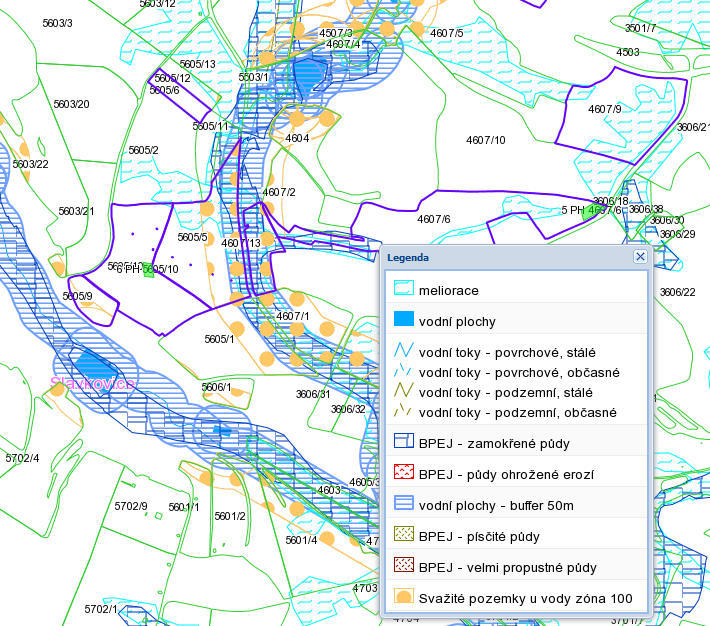 Střídání plodin
Kukuřici ve třetím aplikačním pásmu nelze pěstovat více než 2 roky po sobě. 
uvedený požadavek se vztahuje i na zemědělské pozemky, bez ohledu na jejich zařazení do aplikačního pásma, jejichž jakákoliv část se nachází ve vzdálenosti menší než 100 m od hranice ochranného pásma vodního zdroje I. stupně
podmínka přerušení sledu kukuřice je splněna i zařazením meziplodiny zaseté nejpozději do 30. 9. a ponechané na pozemku až do následujícího roku, do zahájení předseťové přípravy pro pěstování následující kukuřice
vztahuje se i na kukuřici ve směsích 
tolerance 10% překryvu
Hospodaření na svažitých pozemcích
Z důvodů ochrany půdy před erozí a vod před znečištěním se nesmí pěstovat kukuřice, brambory, řepa cukrová, řepa krmná, bob polní, sója, slunečnice nebo čirok na zemědělských pozemcích se sklonitostí převyšující 7 stupňů, jejichž jakákoliv část se nachází ve vzdálenosti menší než 25 m od útvaru povrchových vod nebo od hranice ochranného pásma vodního zdroje I. stupně.
Bilance dusíku ve zranitelných oblastech
Spotřeba hnojiv: za hospodářský rok (1. 7. – 30. 6.)
Plochy, sklizně: kalendářní rok (ve kterém hospodářský rok končí)
Povinnost výpočtu bilance N (nově do konce února), a to jen pro obchodní závody nad 30 ha orné půdy
Limit bilančního přebytku dusíku je 70 kg N/ha z.p. orné půdy závodu, v průměru (nikoliv v součtu) tří po sobě následujících hospodářských let 
Průměrný roční přívod dusíku symbiotickou fixací vzdušného dusíku u plodin vázajících vzdušný dusík pěstovaných jako hlavní plodina, a to ve výši 180 kg N/ha jetele nebo vojtěšky, 120 kg N/ha hrachu, bobu a sóji pěstovaných na semeno nebo 80 kg N/ha ostatních plodin vázajících vzdušný dusík nebo směsí plodin vázajících vzdušný dusík s jinými plodinami
Odběr živin dle přílohy č. 6 k vyhlášce č. 377/2013 Sb. (tabulka č. 5 v příl. č. 5 k nařízení vlády č. 262/2012 Sb. zrušena, jako nyní již duplicitní)